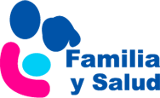 El niño y adolescente con TDAH
Rufino Hergueta Lendínez. Pediatra
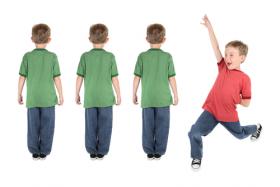 www.familiaysalud.es
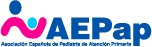 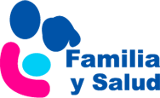 Introducción
El TDAH es el trastorno del neurodesarrollo más frecuente de la infancia.
Afecta al 5-7% de los niños en edad escolar.
Es debido a la interacción de factores genéticos y ambientales.
Es un trastorno crónico. Se inicia en la infancia pero puede persistir durante la adolescencia
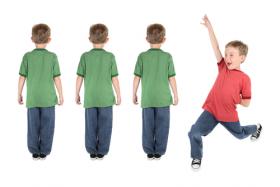 www.familiaysalud.es
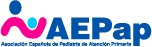 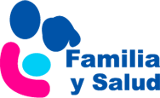 ¿Cuáles son los síntomas del TDAH?
Inatención
Hiperactividad
Impulsividad
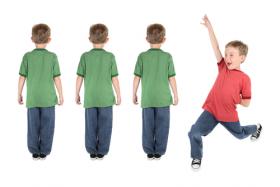 www.familiaysalud.es
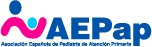 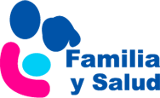 ¿Qué tipos de TDAH existen?
TDAH con predominio de déficit de atención
TDAH con predominio de hiperactividad-impulsividad
TDAH tipo combinado: presenta déficit de atención, hiperactividad e impulsividad
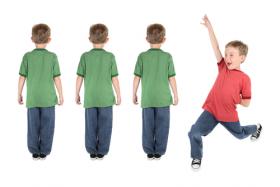 www.familiaysalud.es
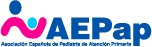 ¿Qué características deben cumplir los síntomas del TDAH?
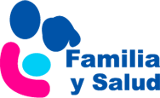 Deben estar presentes antes de los 12 años
Deben persistir al menos 6 meses
Deben estar presentes al menos en dos o más contextos: escuela, familia, amigos
Los síntomas interfieren de forma significativa en el rendimiento escolar y las actividades cotidianas
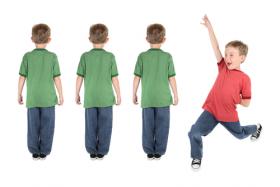 www.familiaysalud.es
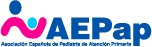 ¿Cómo se diagnostica el TDAH?
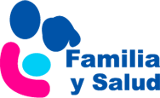 Se recoge información sobre la frecuencia, duración e intensidad de los síntomas a través de los padres, los profesores y el propio niño
No existe ninguna analítica o prueba psicométrica  para el diagnóstico
Hay que hacer un examen clínico completo
Es muy importante la valoración psicopedagógica
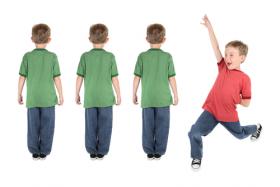 www.familiaysalud.es
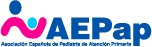 ¿Cómo se trata el TDAH?
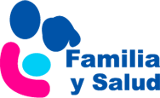 El objetivo es disminuir la frecuencia e intensidad de los síntomas para que el niño funcione mejor.
En la actualidad no hay tratamiento para curarlo. 
Hay que acordar con la familia tratamiento pedagógico, psicológico y/o farmacológico más adecuado
Tratamiento farmacológico según las características del niño. No suele iniciarse antes de los 6 años
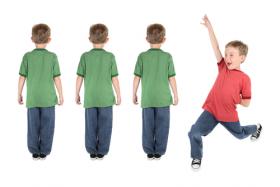 www.familiaysalud.es
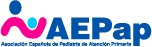